Camera Choices for Photogrammetric Surveys
IWAA2010, September 13-17, 2010
DESY Hamburg, Germany
Catherine LeCocq, Robert RulandSLAC
Introduction
There are many factors that can influence the quality of a photogrammetric survey, this presentation concentrates on the camera aspect.
The steps for the selection of a new camera are described based on the analysis of the results on a test wall surveyed by a standard Nikon D200 and by a modified GSI Nikon D300.
Catherine LeCocq
IWAA2010, Page 2
Testing Wall
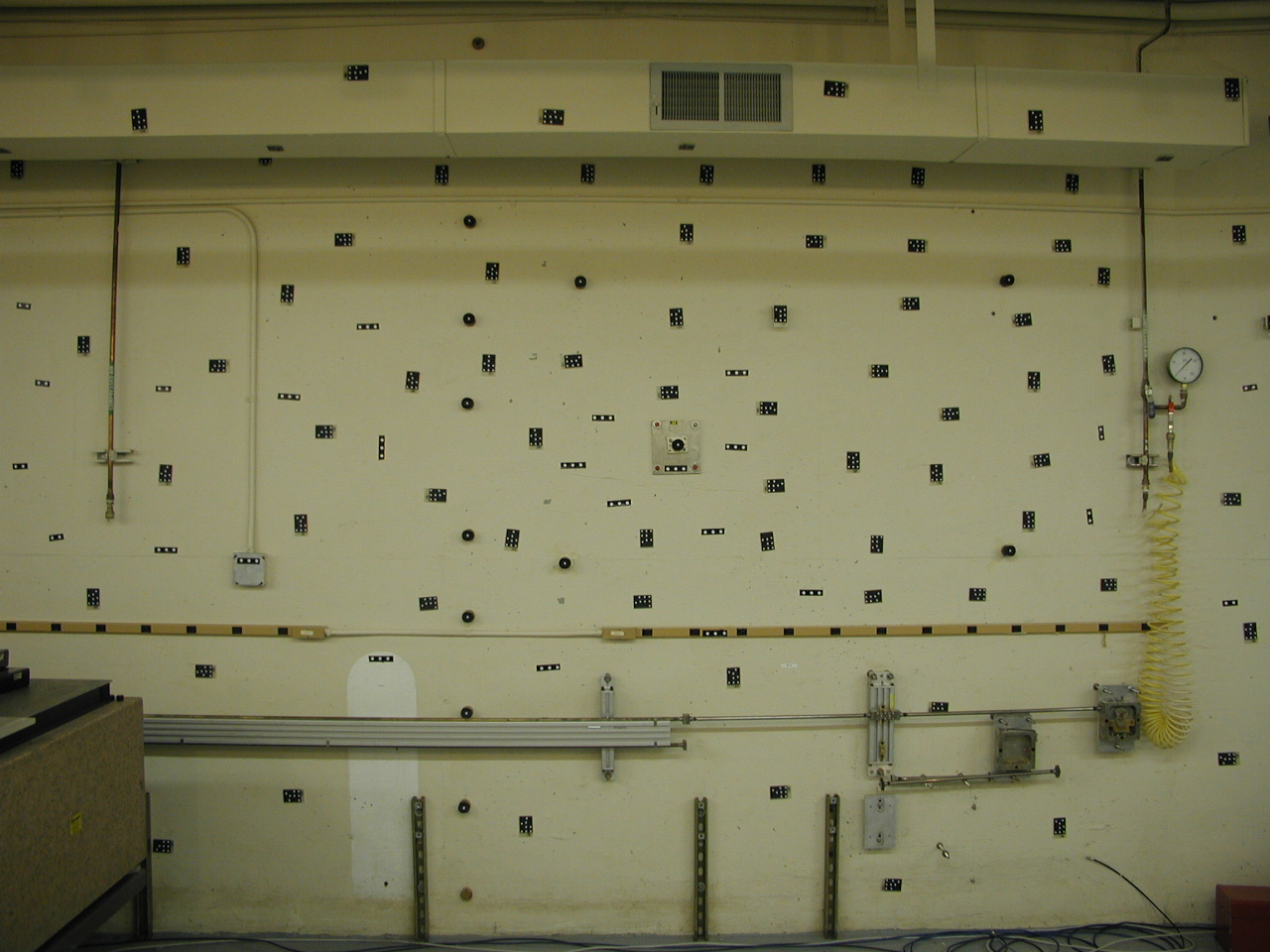 Catherine LeCocq
IWAA2010, Page 3
Testing Wall
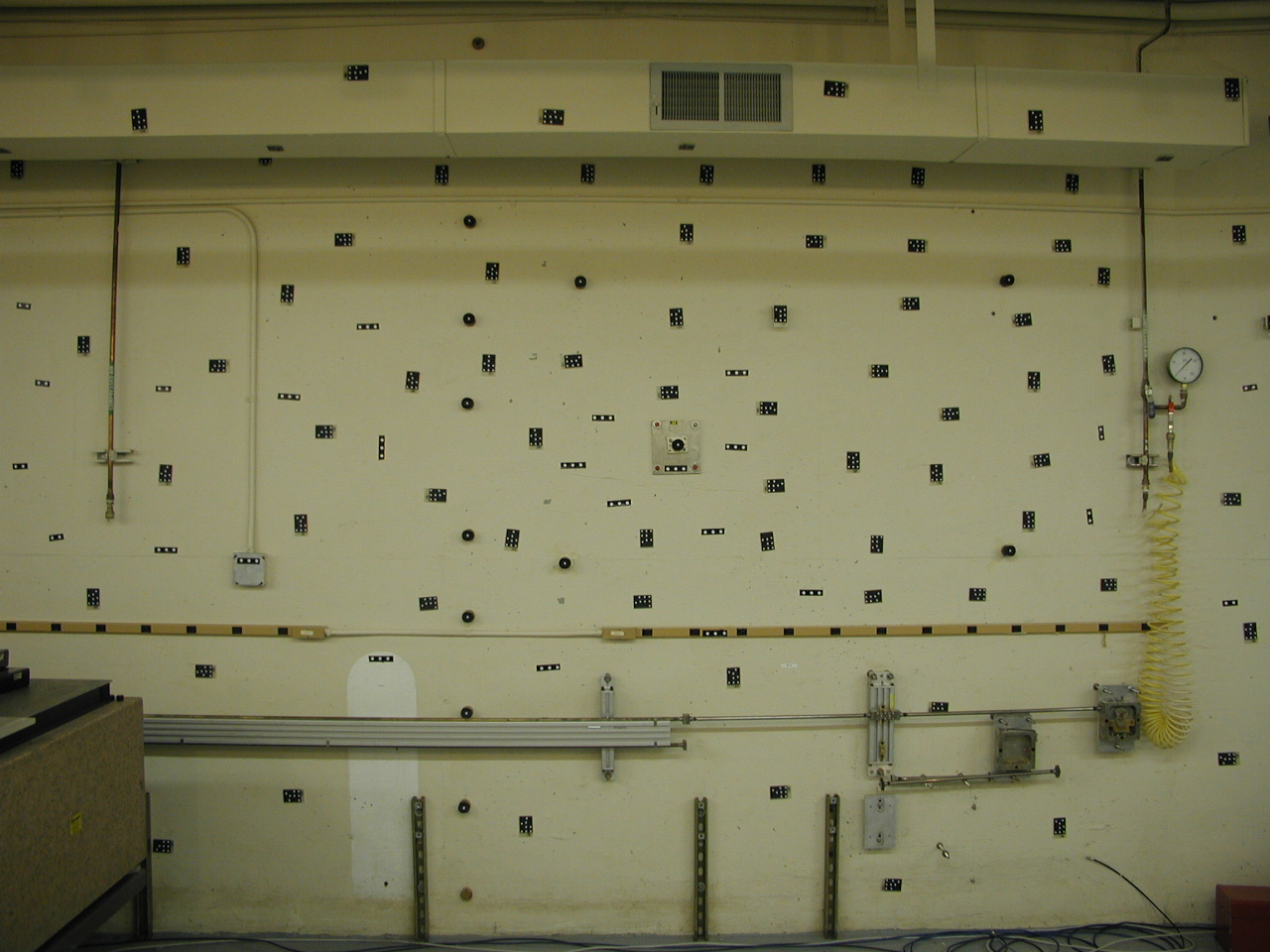 Z
X
Catherine LeCocq
IWAA2010, Page 4
Photogrammetric Survey
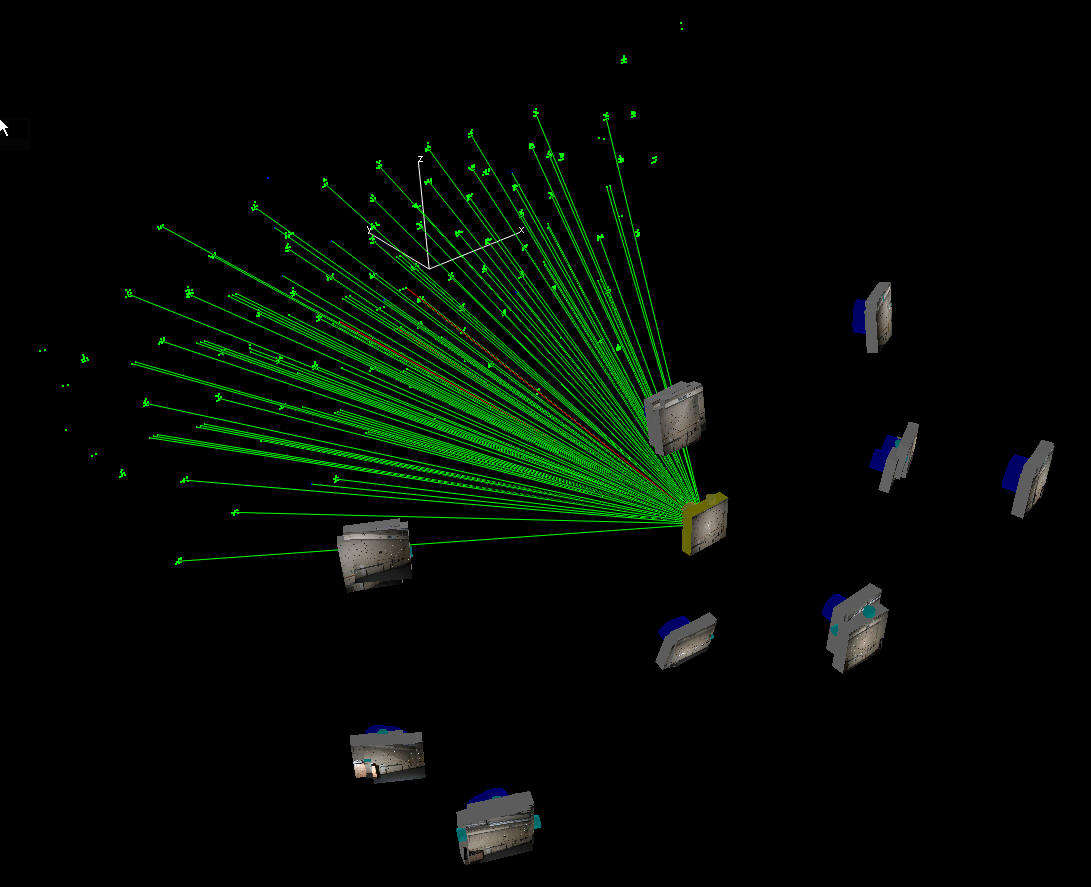 Catherine LeCocq
IWAA2010, Page 5
Nikon Cameras
Catherine LeCocq
IWAA2010, Page 6
D200 Repeatability Studies
Global RMS fit to the 12 Control Points in mm
Catherine LeCocq
IWAA2010, Page 7
D200 vs GSI Modified D300
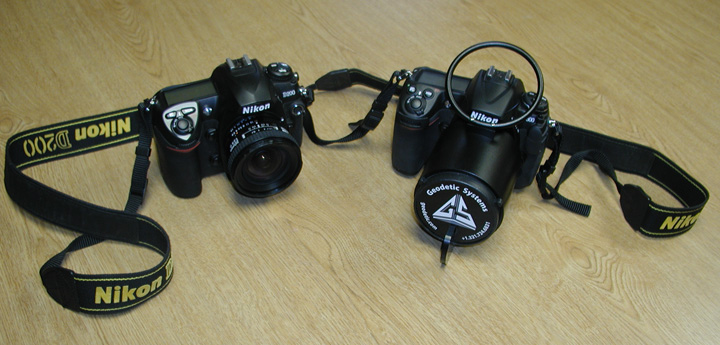 Catherine LeCocq
IWAA2010, Page 8
Inside of D200
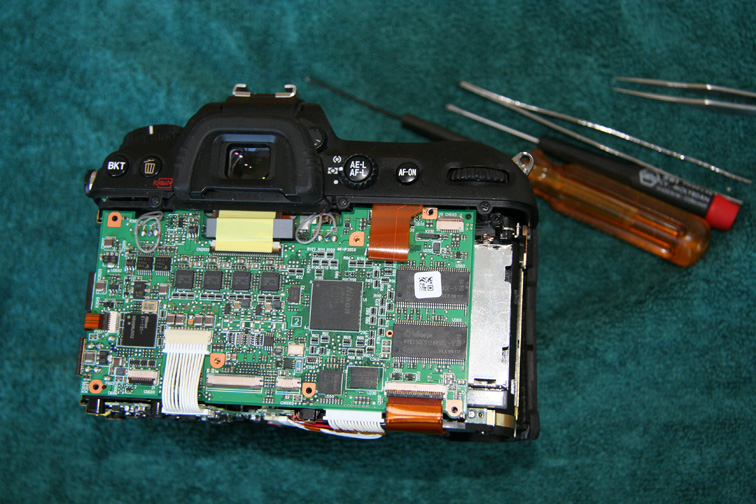 Catherine LeCocq
IWAA2010, Page 9
Inside of D200
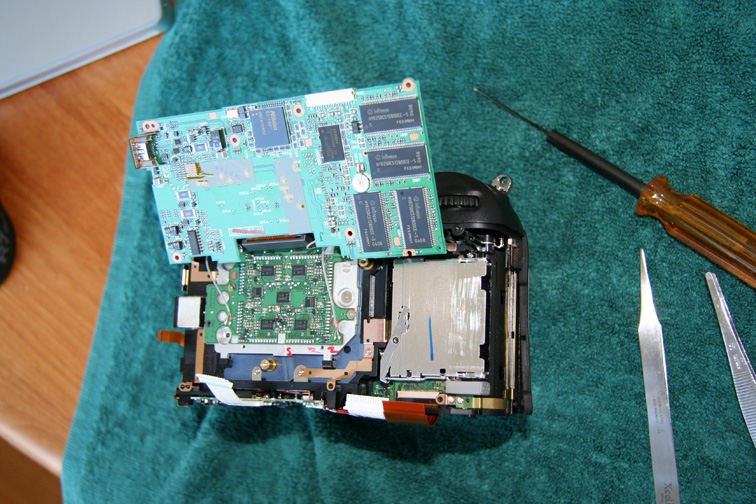 Catherine LeCocq
IWAA2010, Page 10
Inside of D200
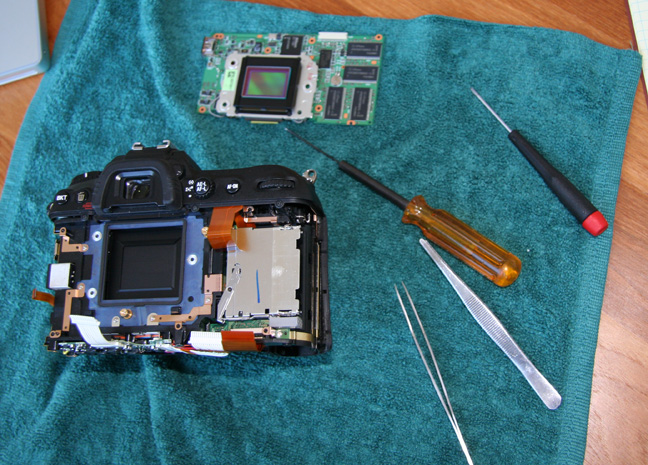 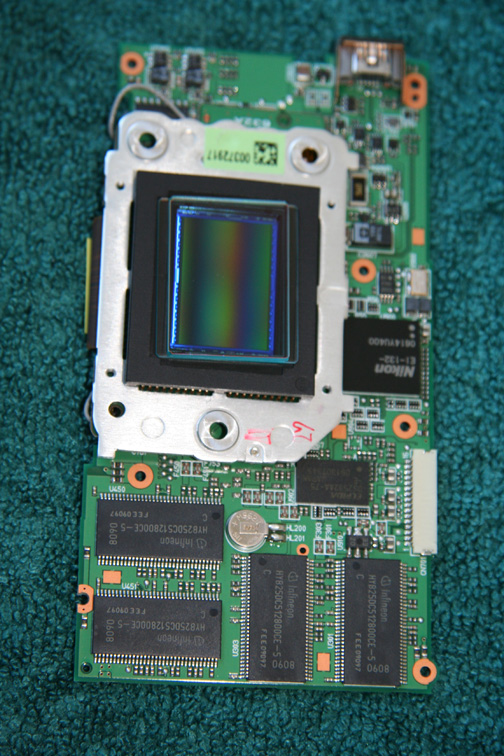 Catherine LeCocq
IWAA2010, Page 11
New Camera
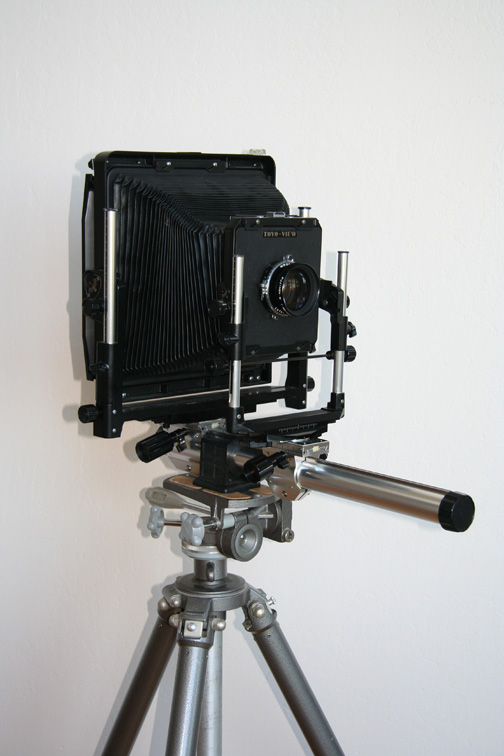 Back to the concept of a View Camera:
A body
A lens board
A film board
Select each component independently.
Work on optimal integration
Catherine LeCocq
IWAA2010, Page 12
Sensor
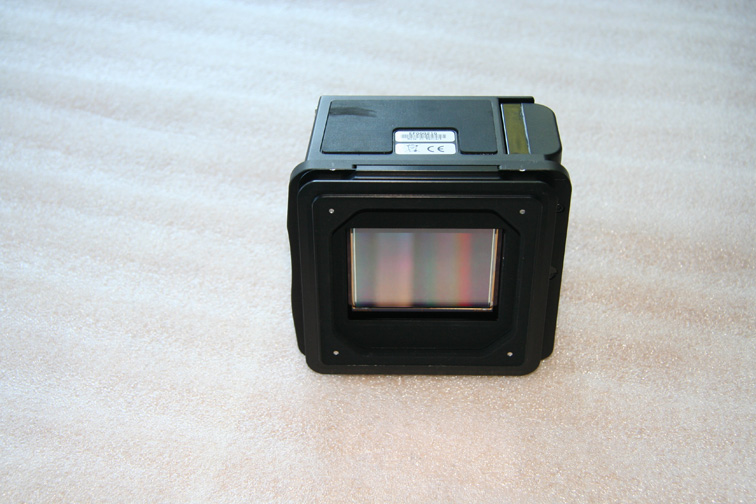 Phase One Achromatic+ Digital Back
Designed and developed by Bear Images Photographic of Palo Alto, CA
Made by Phase One of Copenhagen, Denmark
CCD Size	49.1mm x 36.8mm
Actual Pixels	7216 x 5412
Sensitivity	50 to 800 ISO
Exposure	1/10000s to 1 hour
Image		 BW 16 bits
Nikon DX
35 mm
Phase One Achromatic+
Catherine LeCocq
IWAA2010, Page 13
Lens
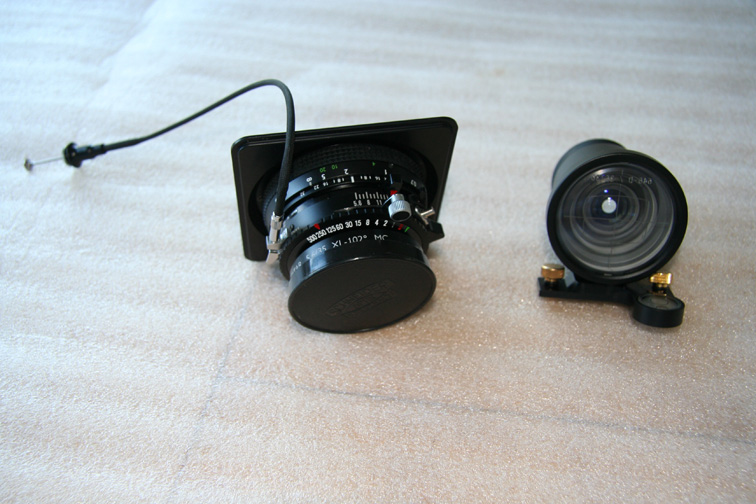 Digitar lenses are developed by Schneider Optics for digital chips and consequently possess:
 Higher resolving power
 Better apochromatic correction
 Shorter focal length for wide angle capabilities
 Use of full perspective control with view cameras and digital backs 
They come with two possible shutter systems:
 Mechanical: Copal 0
 Electronic: Schneider, Rollei
Schneider Apo-Digitar 5.6/35mm XL
Catherine LeCocq
IWAA2010, Page 14
Body Parts
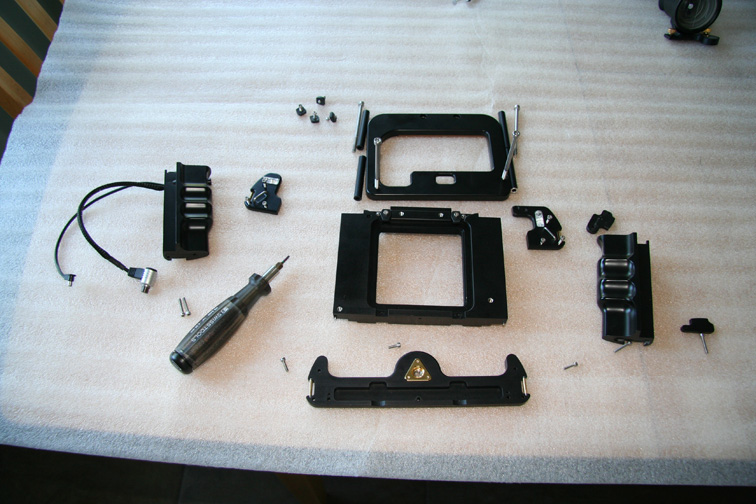 Catherine LeCocq
IWAA2010, Page 15
Camera Assembly
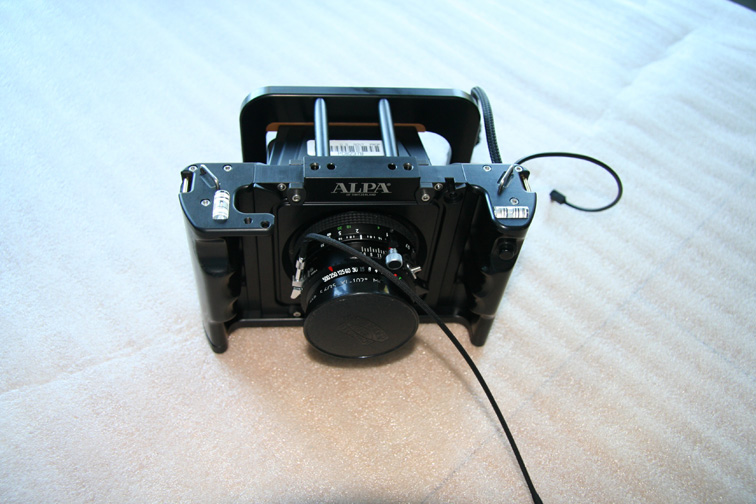 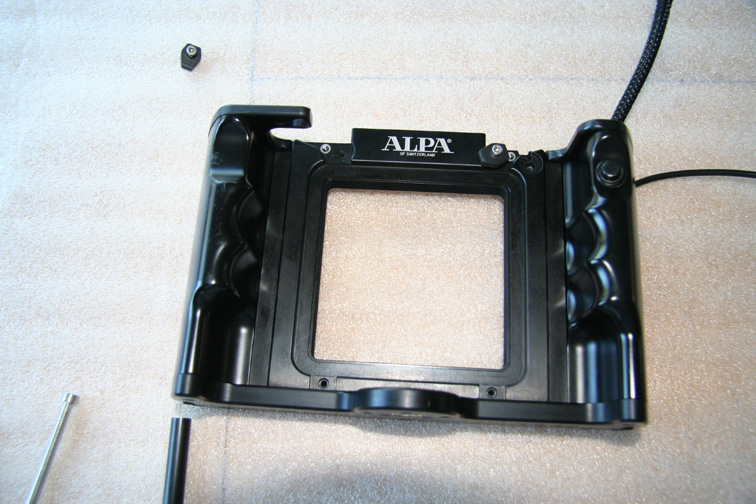 Catherine LeCocq
IWAA2010, Page 16
Wall Results
Catherine LeCocq
IWAA2010, Page 17
Laser Tracker Survey
Catherine LeCocq
IWAA2010, Page 18
Field Operations
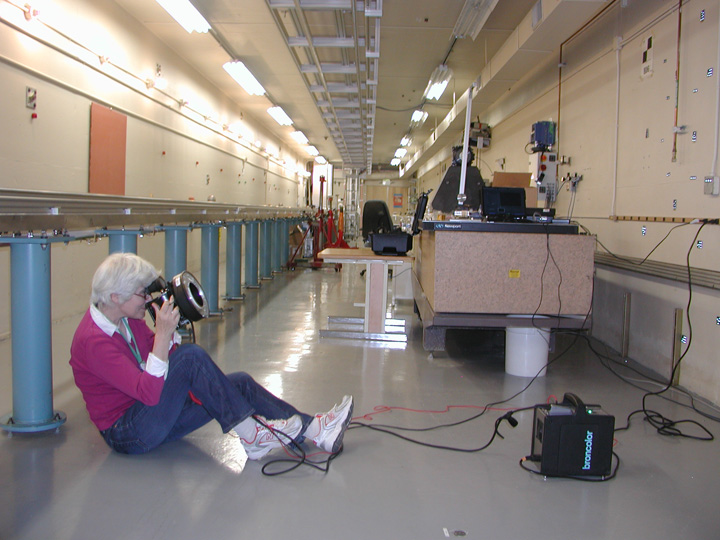 Catherine LeCocq
IWAA2010, Page 19
Field Operations
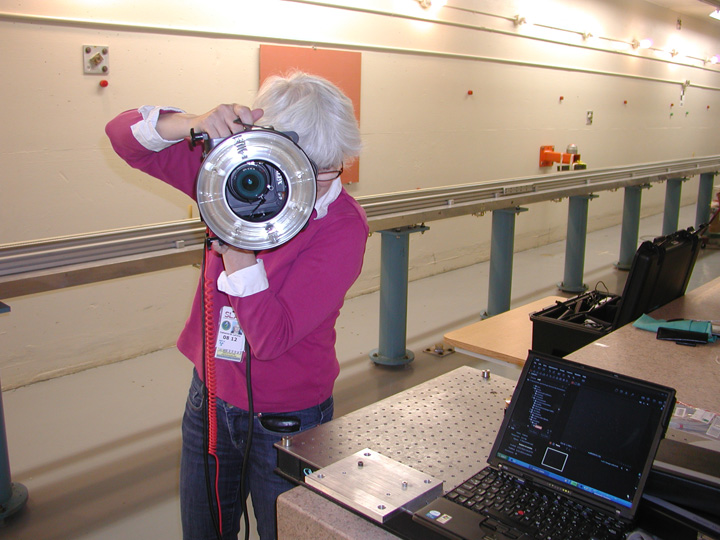 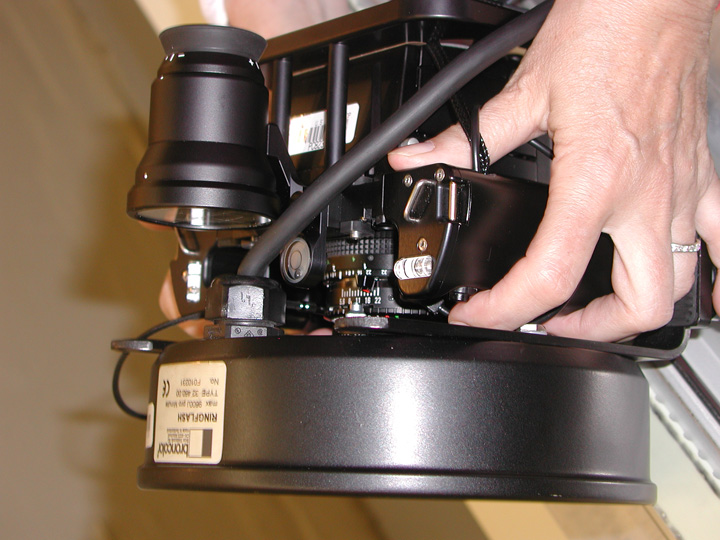 Catherine LeCocq
IWAA2010, Page 20
Modifications
Laptop
PC to Mac to improve FireWire performance
Looking for Wireless technology with the Mac
Flash
Mounting of ring flash
Hot-shoe flash 
Body
Wider version
Simplified mounting
Catherine LeCocq
IWAA2010, Page 21
Outlook
Three (for now) cameras to cover all varieties of photogrammetric surveys at SLAC.
Extension of a camera toolbox based around an Alpa mount system.
Start of a modular lighting system.
Develop a better testing area.
Catherine LeCocq
IWAA2010, Page 22
Acknowledgments
Clive Fraser from the University of Melbourne, Australia
Jim Taskett from Bear Images Photographic INC., Palo Alto, California
http://kevincollinsphoto.smugmug.com/gallery/7467474_o3wCB/1
SLAC MET Alignment Engineering Team
Catherine LeCocq
IWAA2010, Page 23